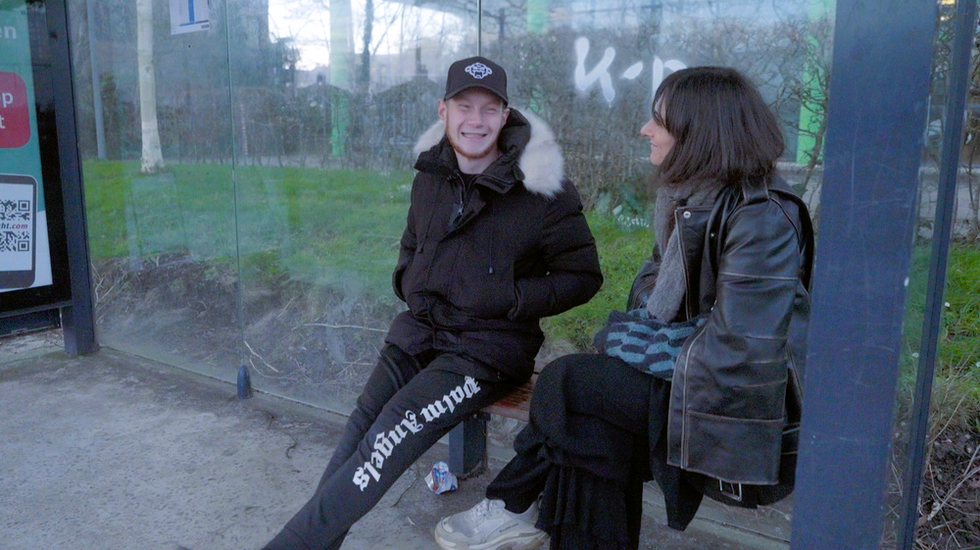 Verander je vraag en verwonder je over het antwoord
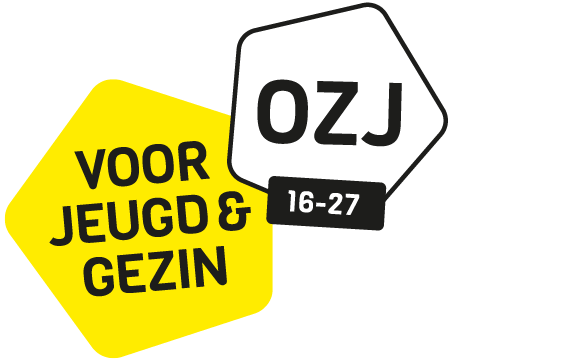 Dit vertelden de jongeren tijdens de uitvoeringsfase
Ik had het gevoel dat ze meer naar mijn dossier keken dan naar wie ik echt ben.– Jongere, 18 jaar
Ik voelde me vaak niet gehoord, alsof mijn mening er niet toe deed. - Jongere, 17 jaar
Soms wil ik gewoon dat iemand naast me zit en luistert, zonder meteen oplossingen te geven.– Jongere, 18 jaar
Het duurde lang voordat ik iemand vond die echt begreep wat ik doormaakte.– Jongere, 19 jaar
De jeugdzorg heeft me geholpen om mijn leven weer op de rails te krijgen, maar ik voel me nu ontspoort omdat ik niet weet waar ik naar toe ga.– Jongere, 19 jaar
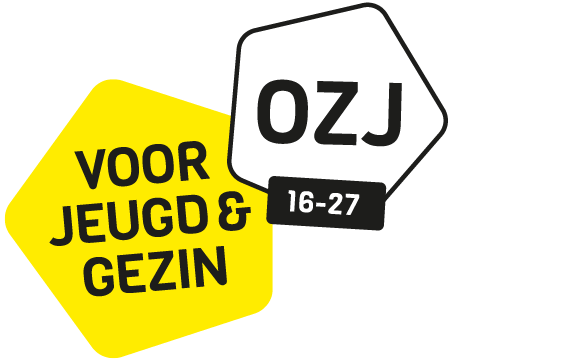 Wat we doen
Ik zeg vaak ja, zodat ze me met rust laten.Maar eigenlijk weet ik niet wat ik moet doen.– Jongere, 17 jaar
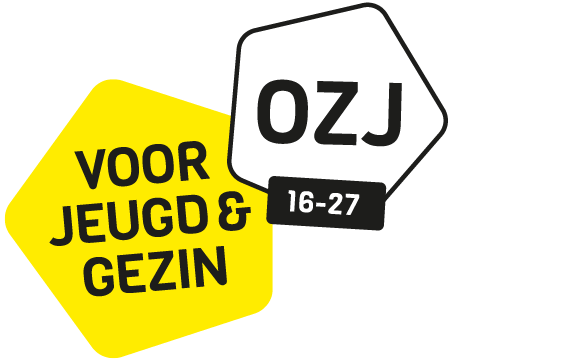 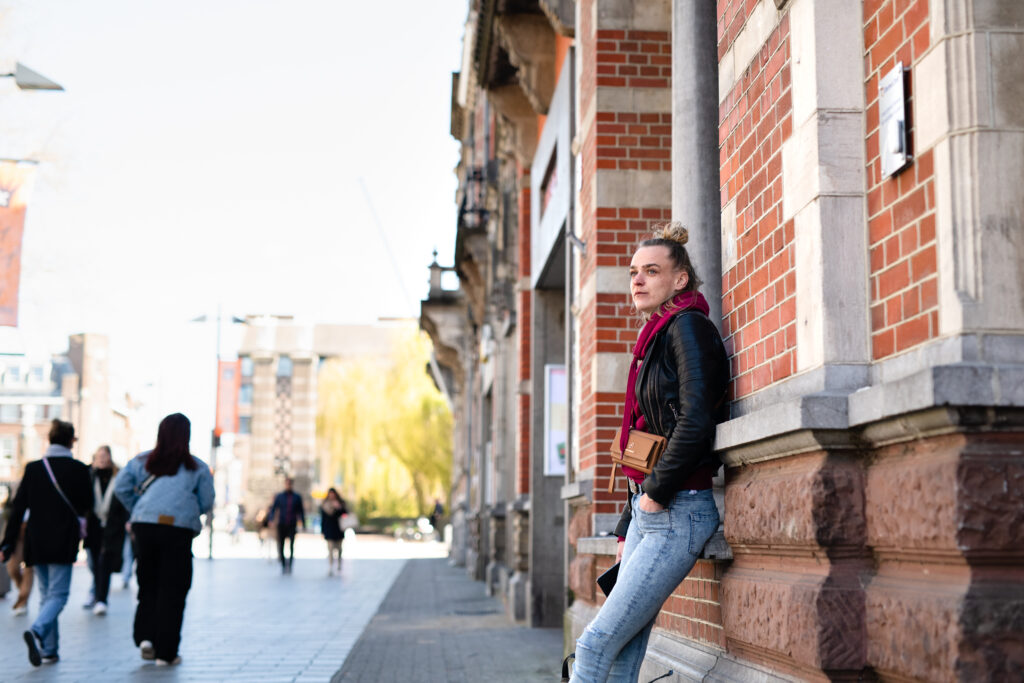 Wat kunnen we leren van de jongeren?
Over het systeem
En onszelf
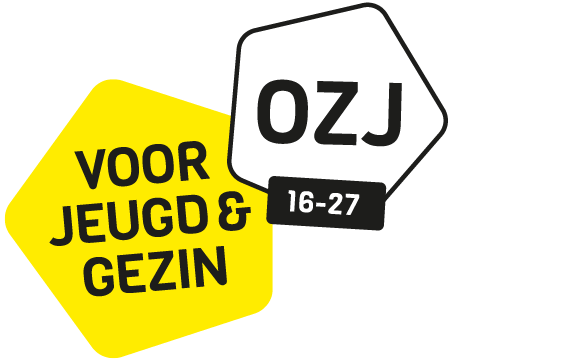